Es ist soweit, das Christkind kommt heut!
Es erfreut sich Groß und Klein.
Was wohl das Christkind hat dabei?
Wenn man bedenkt wie es mal war?
Und heute doch geworden ist.
Es ist nicht einfach was man vermisst.
Nur die WEIHNACHTSBOTSCHAFT bleibt:
GOTT wird Mensch
Der Erlöser ist bereit.
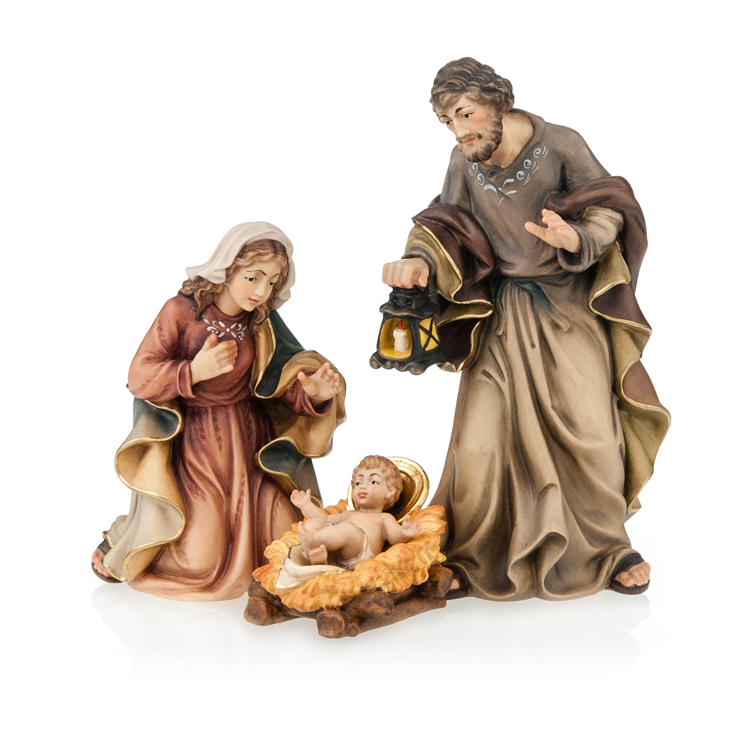 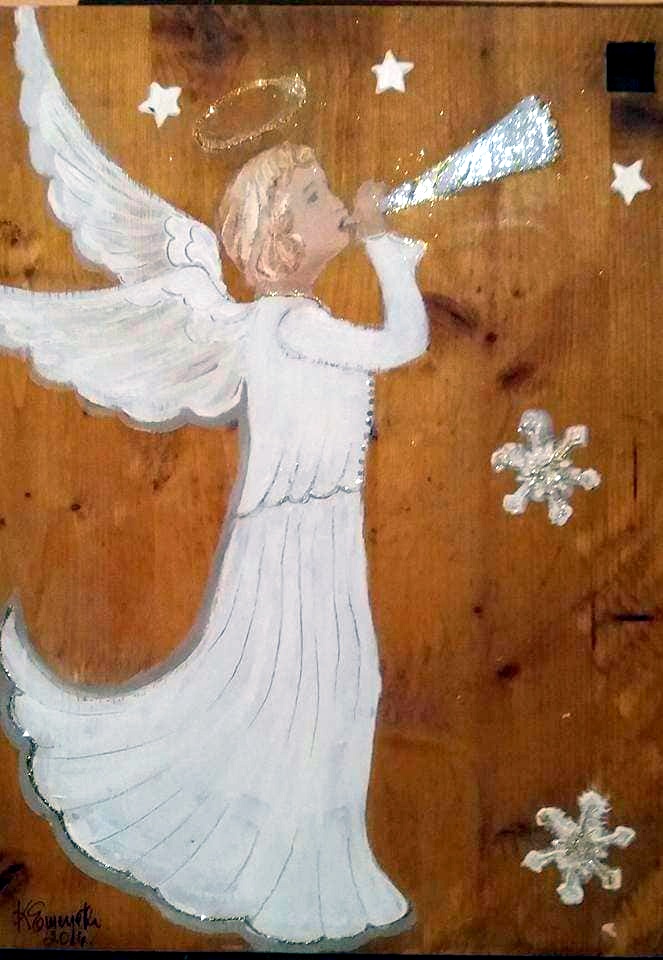 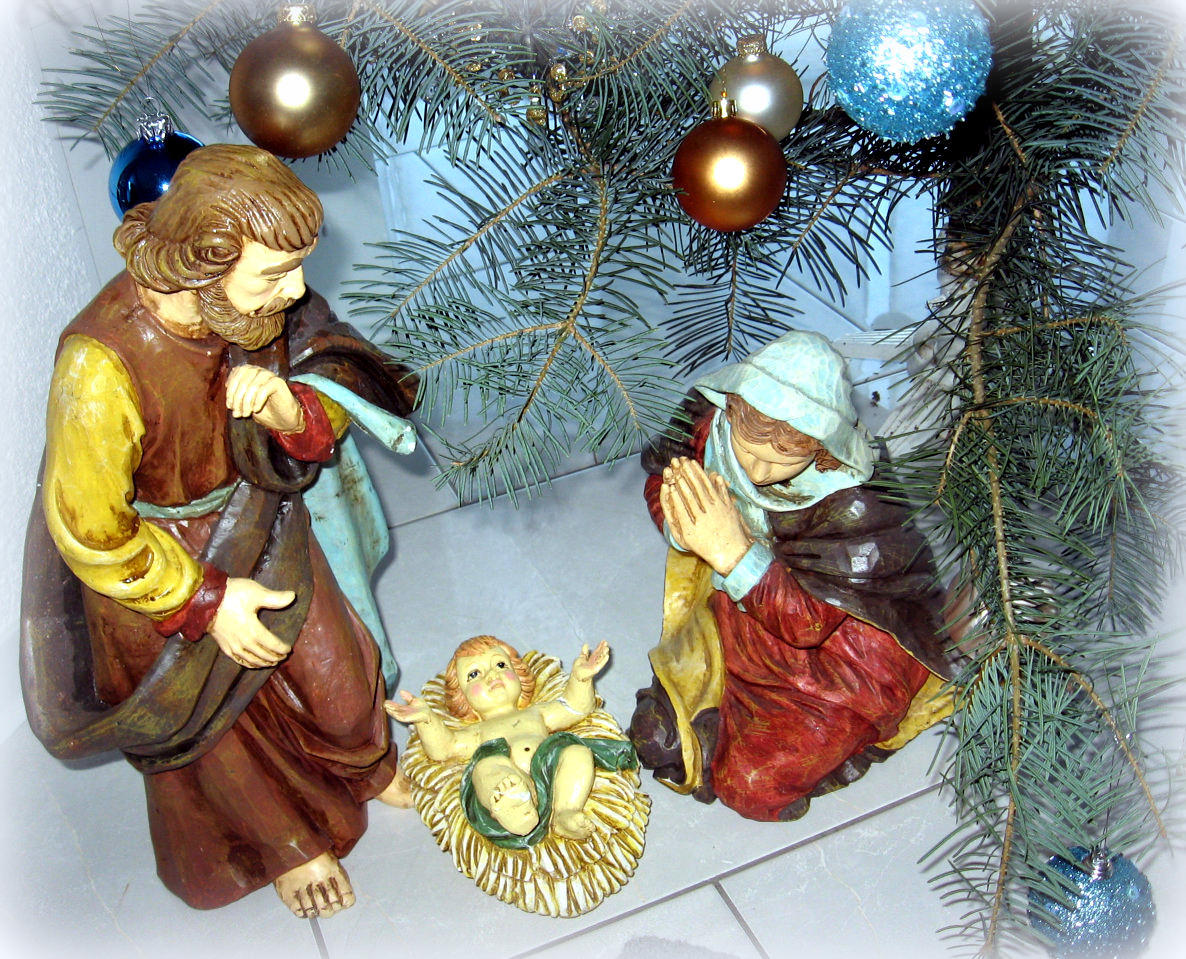 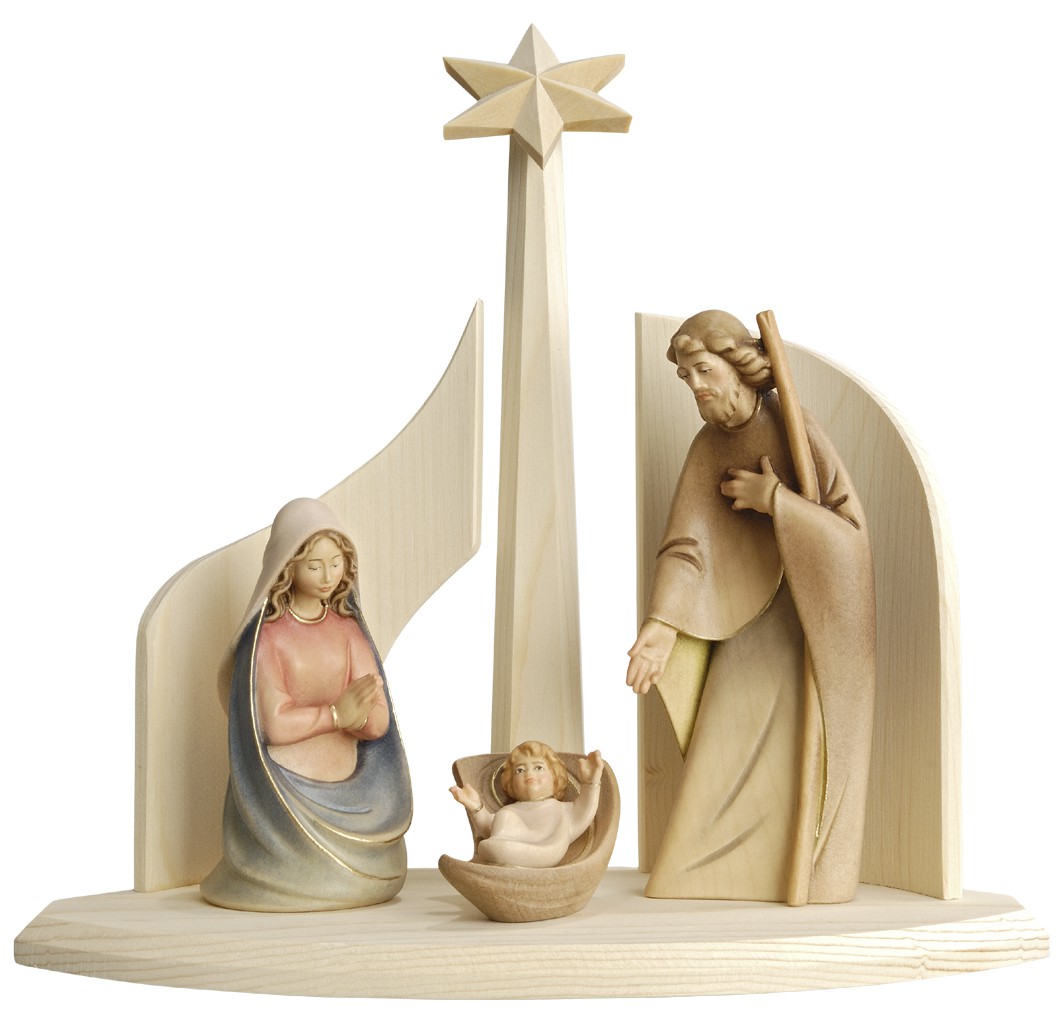 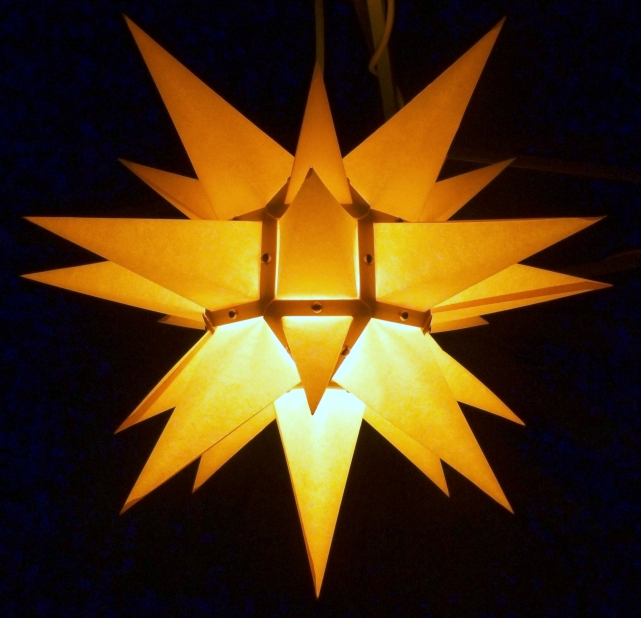 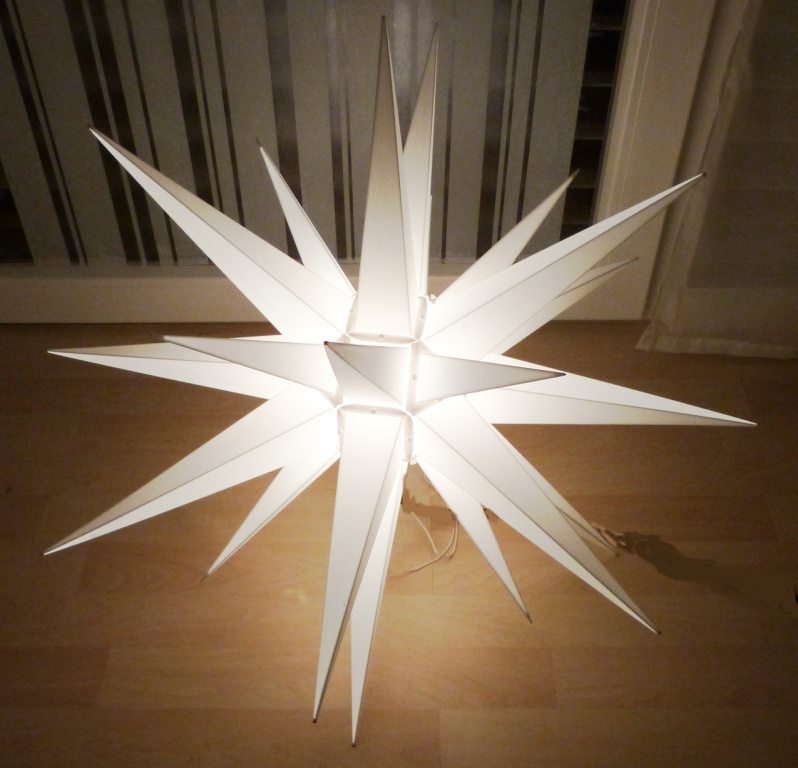 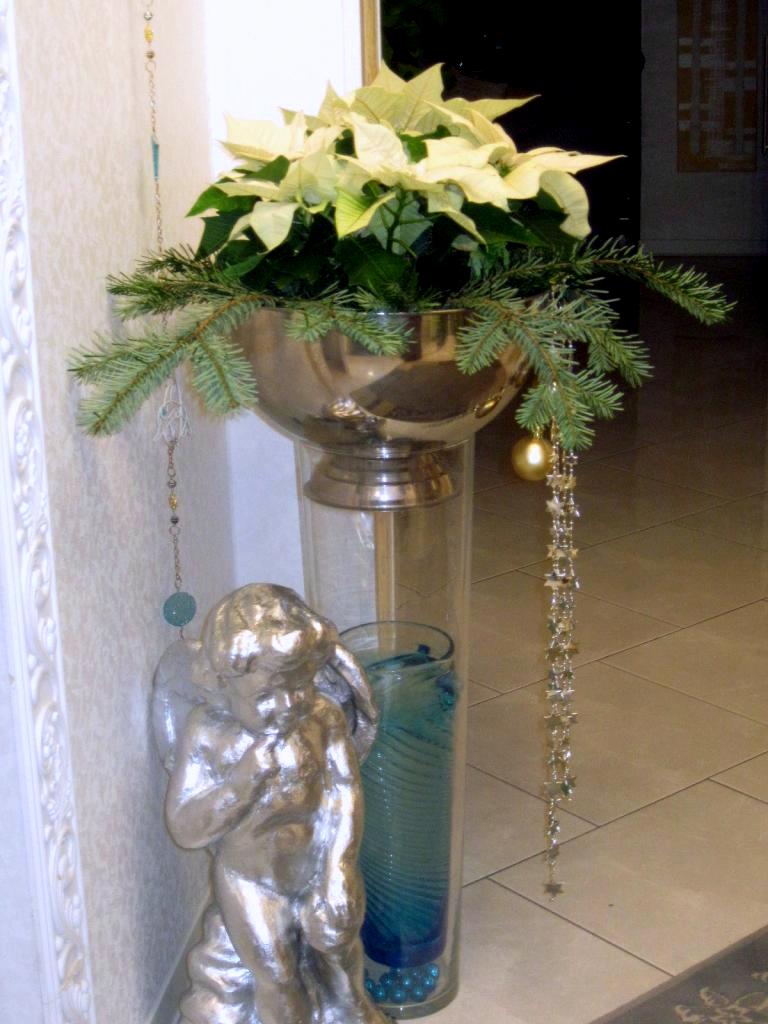 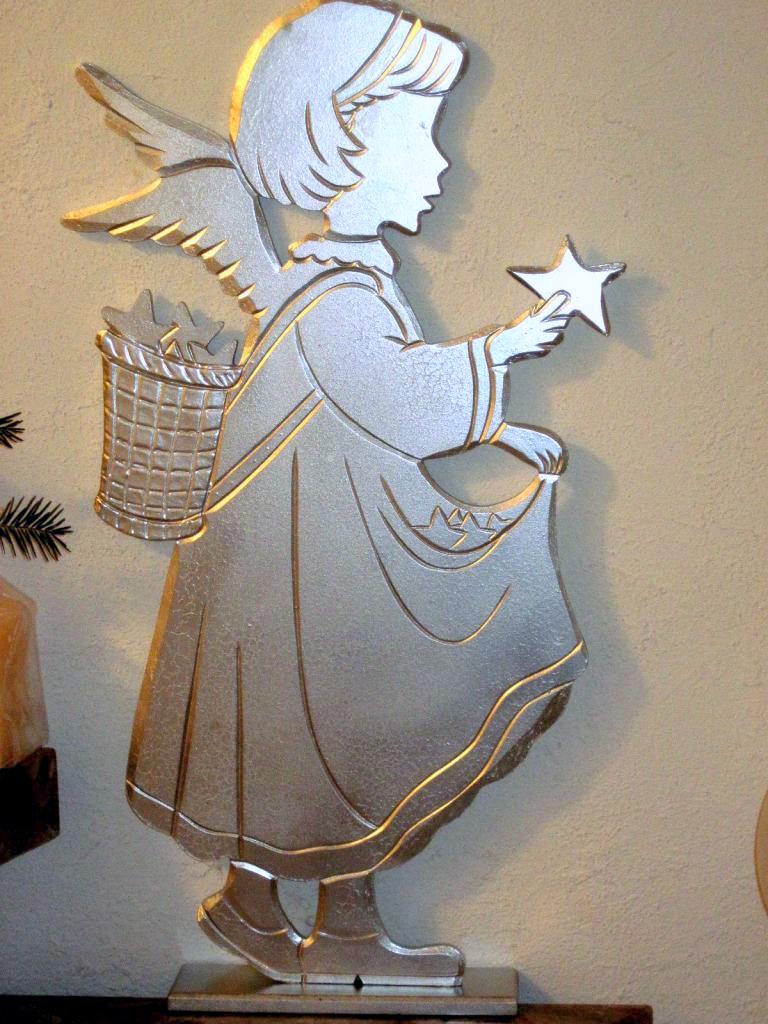 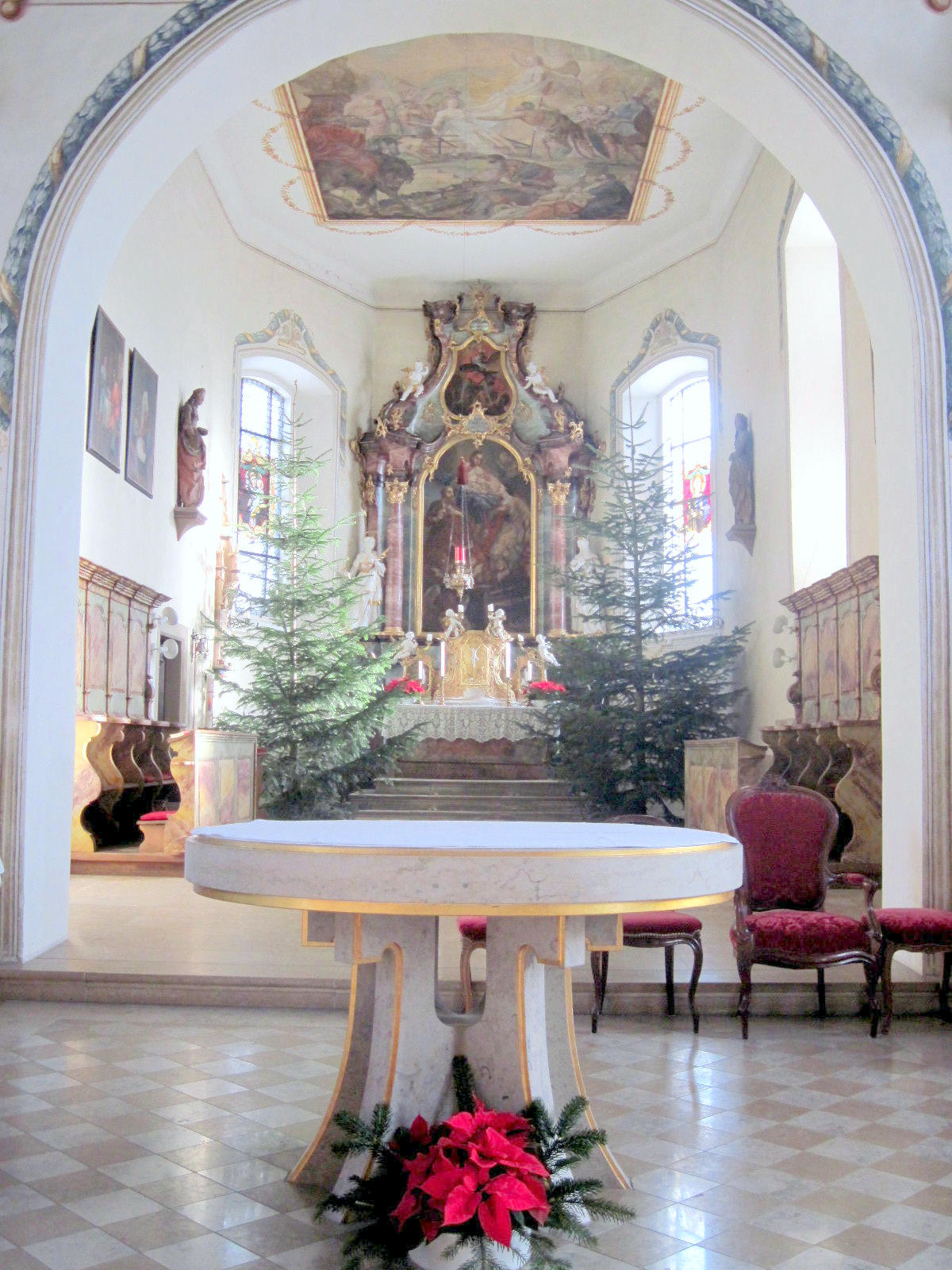 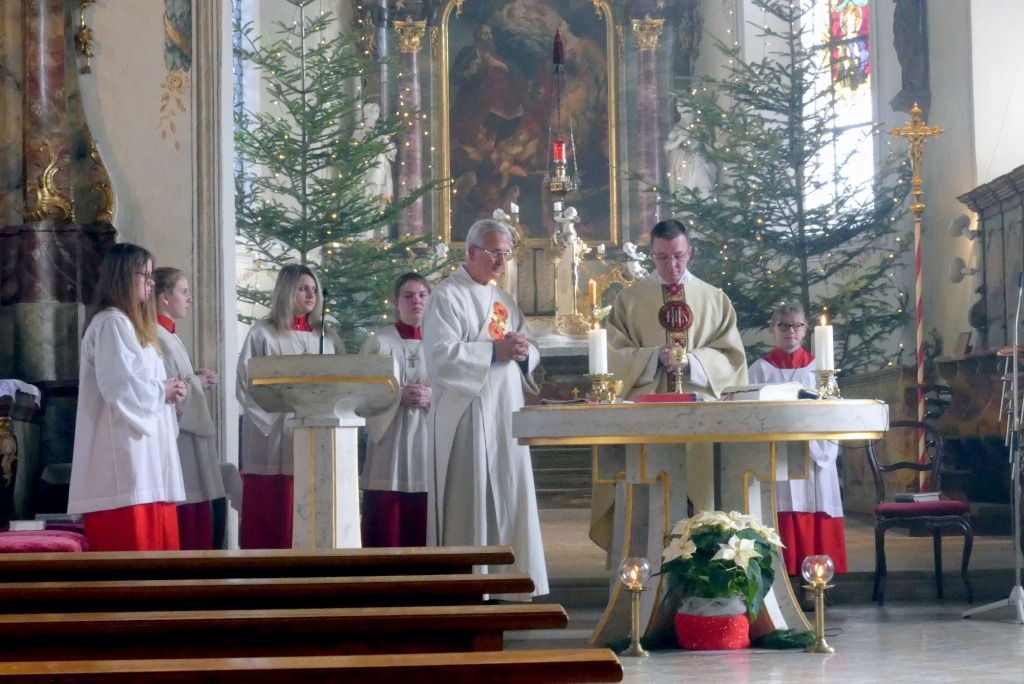 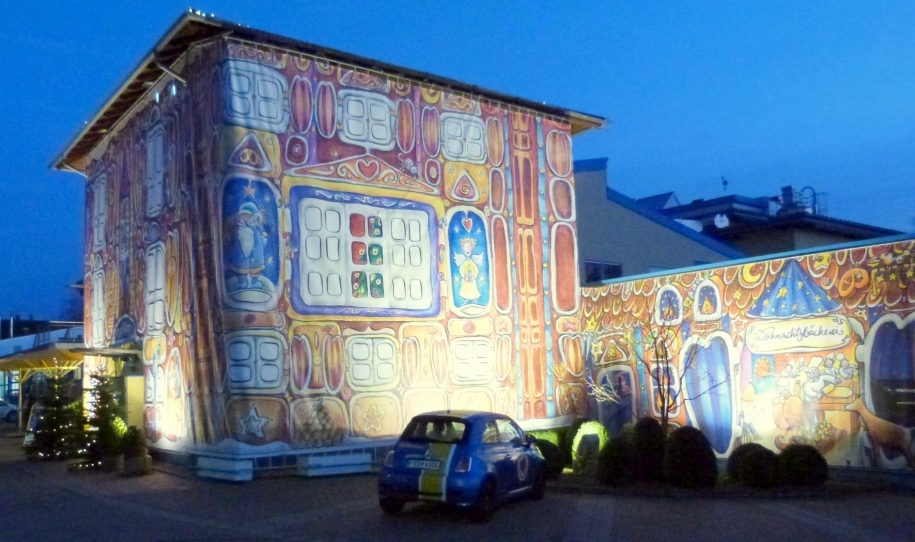 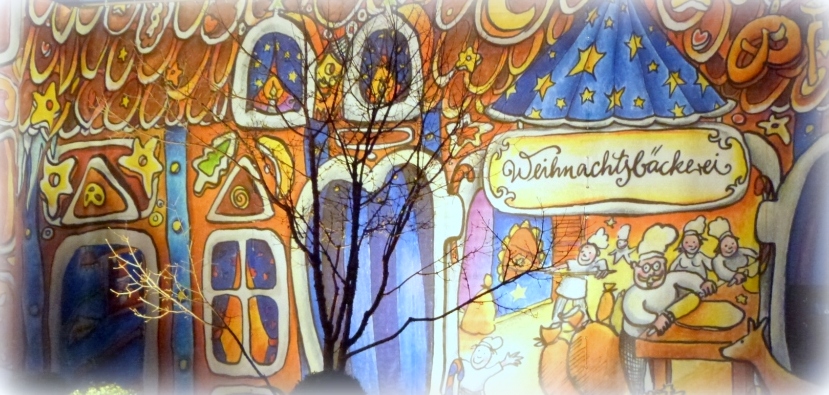 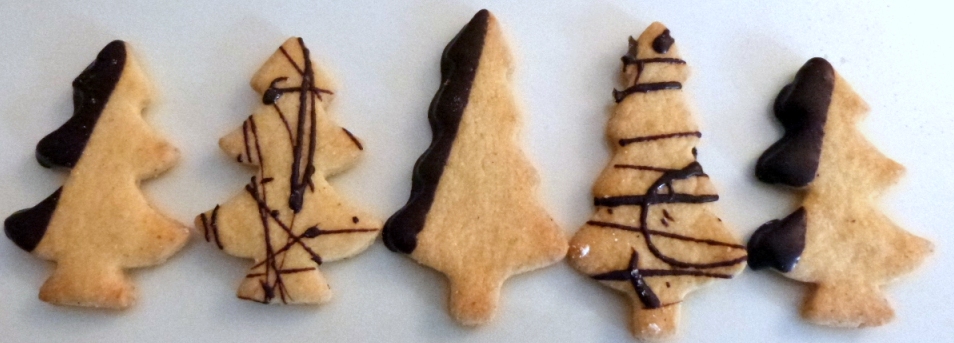 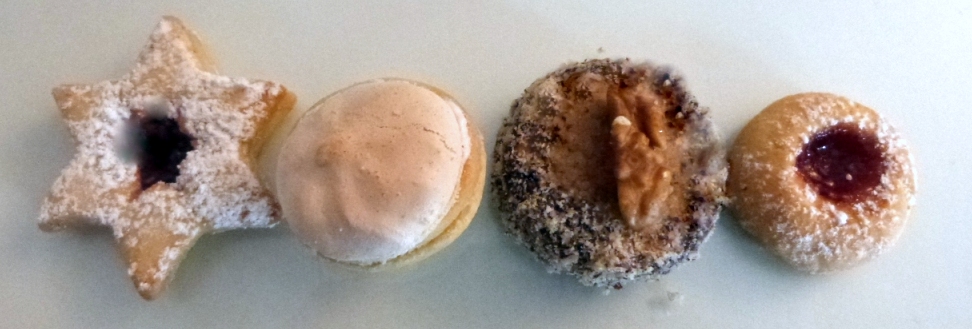 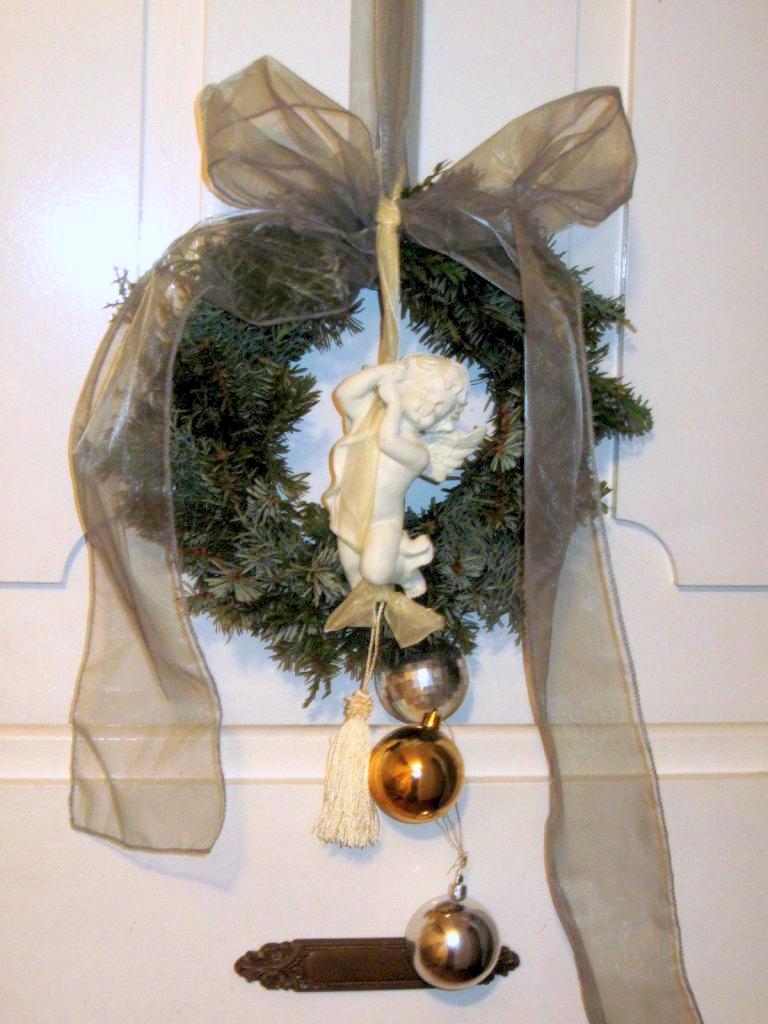 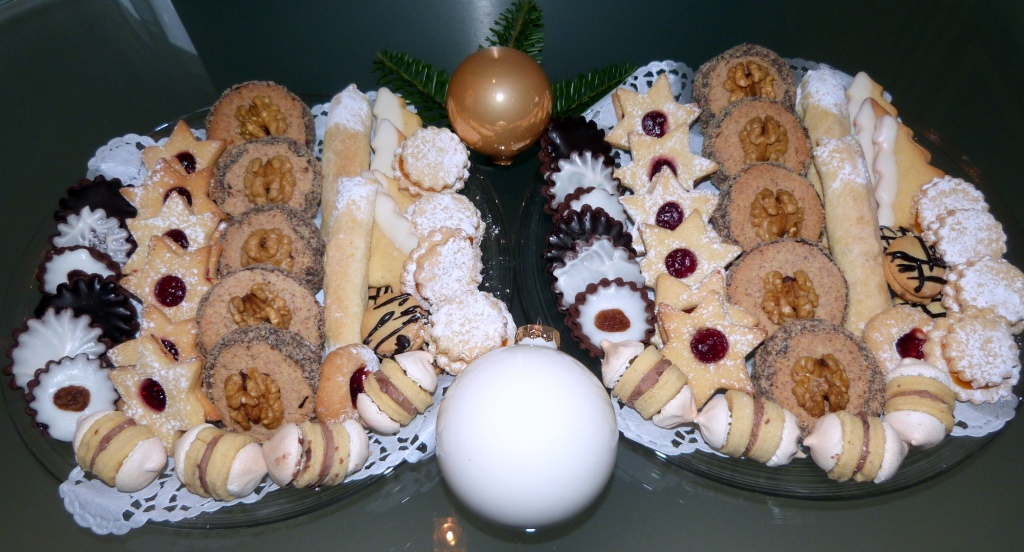 Gesegnete Weihnachten!
Frieden auf Erden!